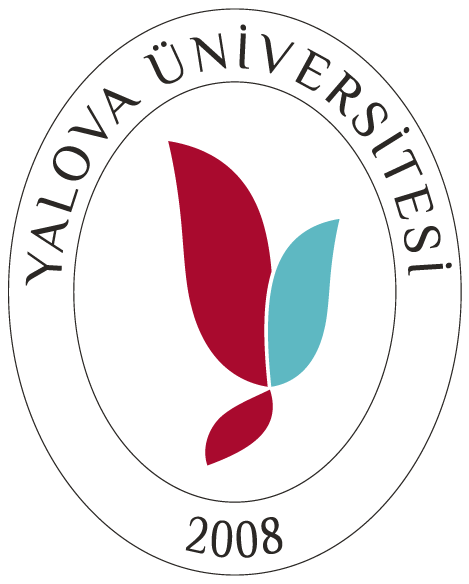 (BİLİM VE TEKNOLOJİ UYGULAMA VE ARAŞTIRMA MERKEZİ)
2022 BİRİM FAALİYET RAPORU SUNUMU
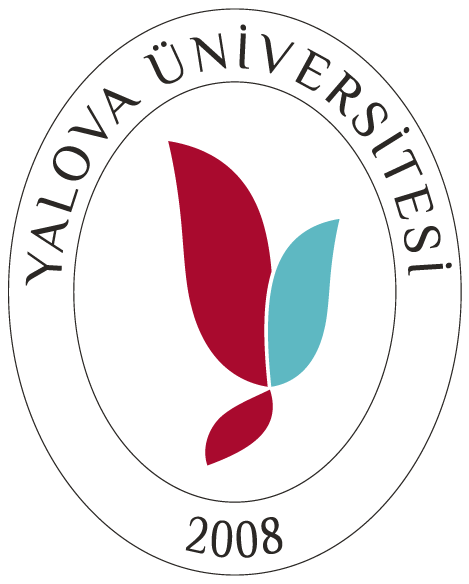 PERSONEL BİLGİLERİ
(Tabloyu biriminizin  personel dağılımına göre doldurunuz)
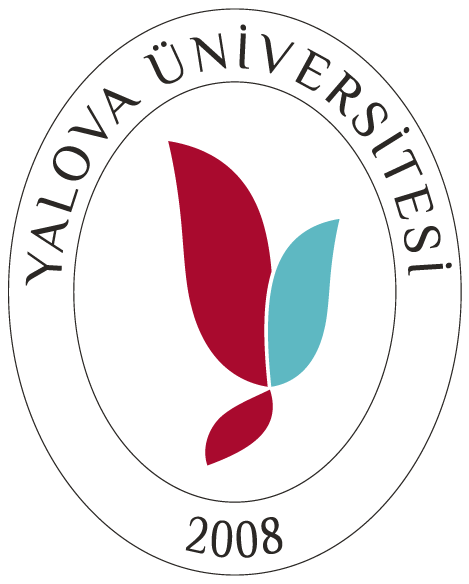 FAALİYET BİLGİLERİ
PROJE BİLGİLERİ
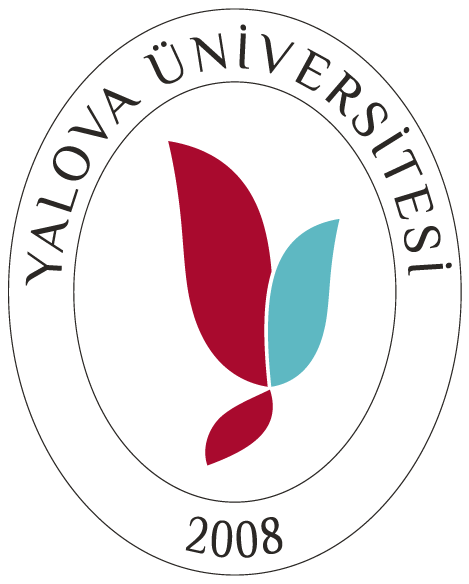 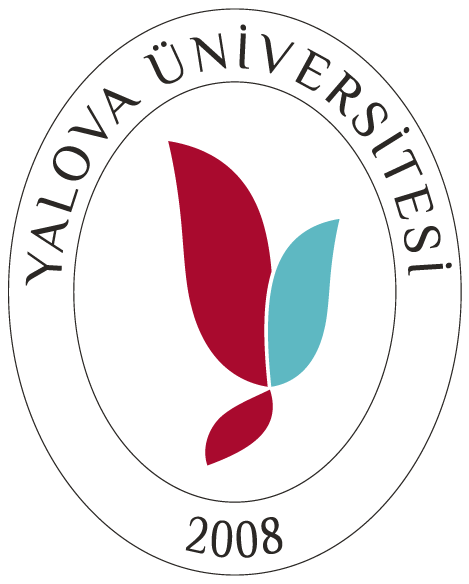 PERFORMANS GÖSTERGELERİ
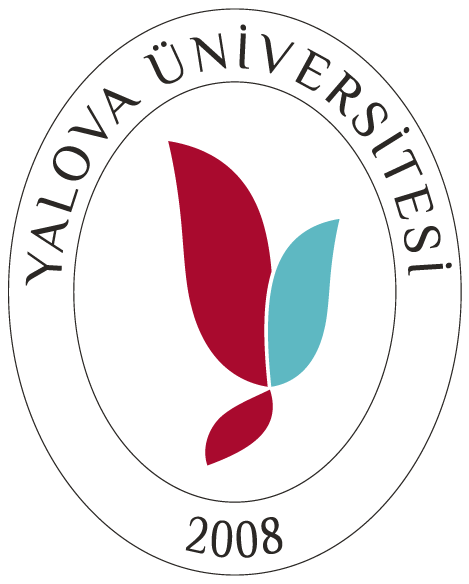 MERKEZİN 2022 YILINDA GERÇEKLEŞTİRDİĞİ FAALİYETLER
27 Nisan 2022 de Bursa Uludağ Üniversitesi Güzel Sanatlar Fakültesi Grafik Tasarım Bölümü Öğretim Üyelerinden Prof Sezin TÜRK KAYA ve Resim Bölümünden Doç. Meryem UZUNOĞLU ile Eğitim Fakültesi Güzel Sanatlar Eğitimi Bölümü Öğretim Üyelerinden Doç. Dr. Berna COŞKUN ONAN’ın konuşmacı olarak katıldığı “Sanat ve Teknoloji” üzerine çevrimiçi bir seminer gerçekleştirildi.



17 Mayıs 2022 de İD Ar-Ge Eğitim ve Danışmanlık Şirketi kurucusu Dr. İsmail DURGUN’ un konuşmacı olarak katıldığı “Otomotiv Alanında İnovatif Gelişmeler” başlıklı çevrimiçi bir seminer gerçekleştirildi.
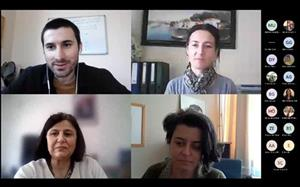 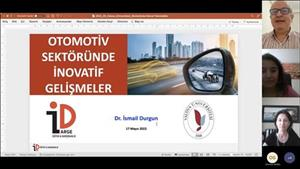 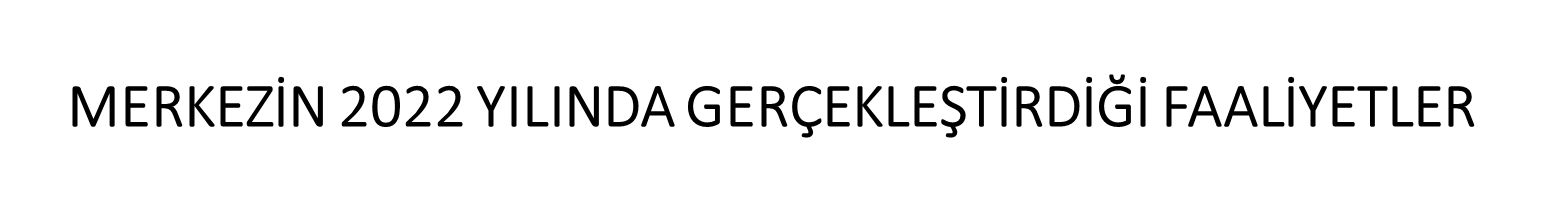 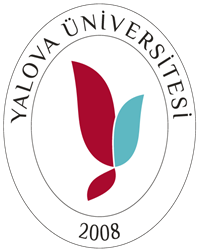 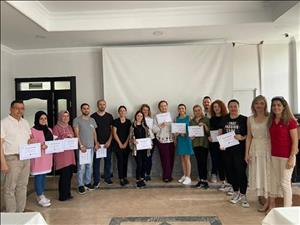 3-4 Temmuz 2023 tarihlerinde Yalova Uygulama Oteli’nde Lisansüstü Enstitüsü ile beraber «Sosyal Bilimlerde Uygulamalı Proje Yazma Etkinliği» gerçekleştirildi



KordSA (Lastik güçlendirme, kompozit ve inşaat teknolojileri) ile üniversitemiz akademisyenleri arasında ortak proje geliştirme konusunda görüşmeler gerçekleştirildi. Görüşmeler halen devam etmektedir.
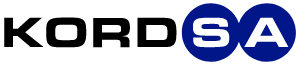